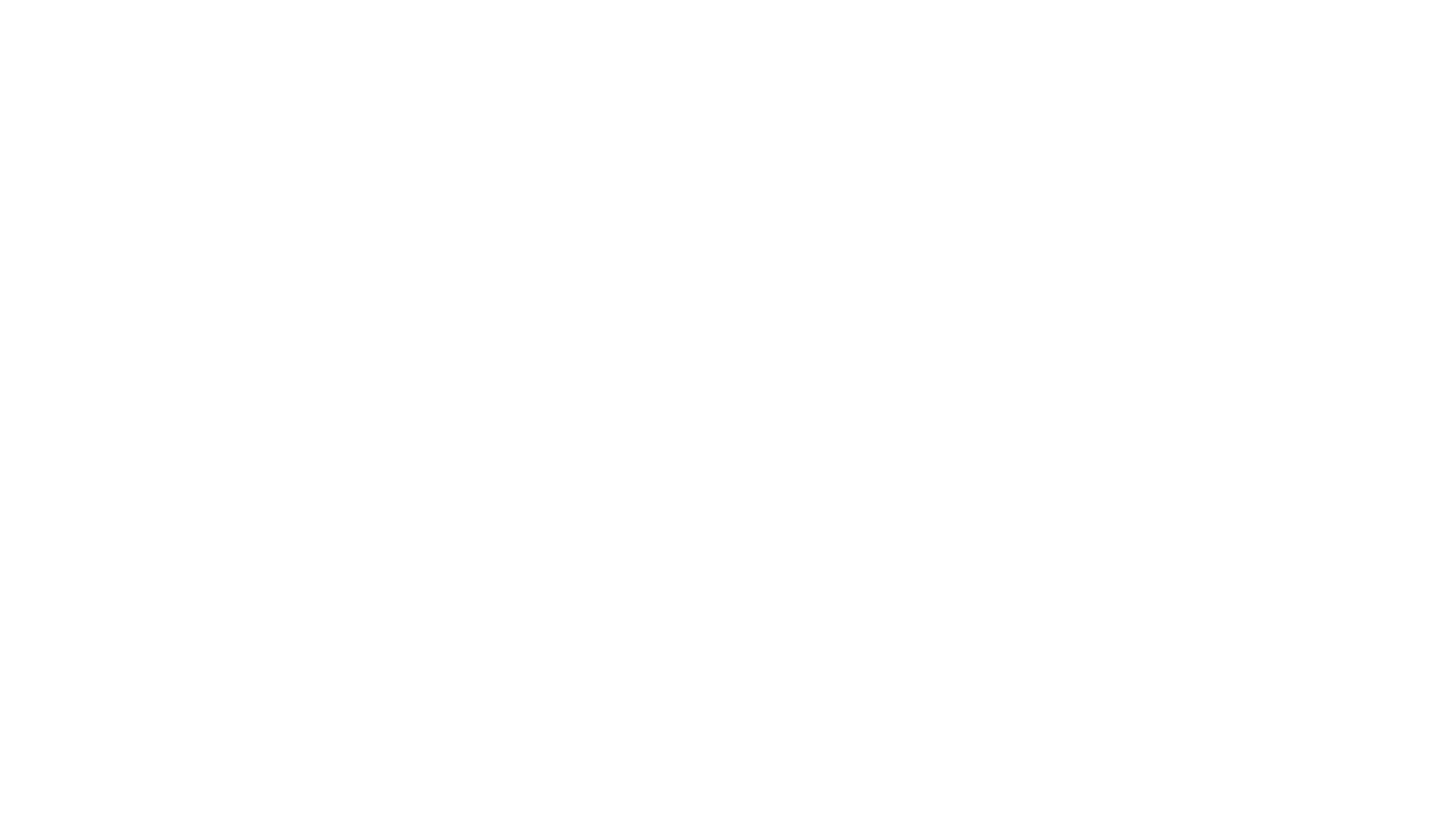 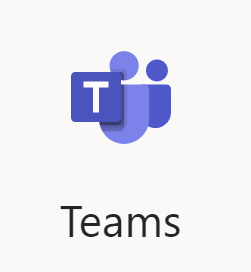 MS TEAMS
MS TEAMS
Kako ući u bilježnicu željenog razreda?

Što mogu ili trebam izrađivati u svom dijelu bilježnice ili u svom kanalu?
Kako doći do Teams-a?
Potrebno je ući u Office 365:
1. Unesite u tražilicu tekst: Office 365 za škole

Unesite svoje korisničke podatke(korisnički naziv (mail, npr. marko.markovic4@skole.hr)i zaporku (lozinku, npr. xYz1t2Gh).

2. U slučaju zagušenja, a sigurno će ga biti,    koristite (direktan) kraći put: portal.office365.com
Dvoklikom izaberite Teams:
Prikazat će Vam se svi timovi kojih ste član.Izaberite jedan  koji Vam trenutno treba
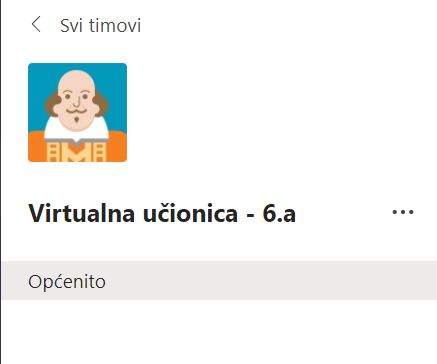 Prikazat će Vam se popis svih članova (s desne strane), a s lijeve će pisati NAZIV TIMA ispod toga OPĆENITO.
U gornjem lijevom kutu je poveznica SVI TIMOVI s kojom se vraćate nazad na popis timova.
Što je minimalno potrebno pripremiti za predmetne učitelje?
Izaberete li datoteke, pojavit će Vam se nešto slično kao na slici (dolje).Tu se nalazi mapa za prilaganje datoteka. Mogu se stvarati nove mape, ali trenutno je ta opcija ograničena (zbog zagušenja)
Svoju mapu možete sami napraviti (kad bude manje zagušenje)Novo → Mapa → Odredite naziv mape →Stvori
Možete odabrati i Bilježnica za predmete
Ako je bilježnica već stvorena kao u prethodnom primjeru, automatski će povući sve članove tima – sve učenike.
Ako bilježnica za taj određeni tim još nije stvorena, a potrebna Vam je, možete ju sami stvoriti.
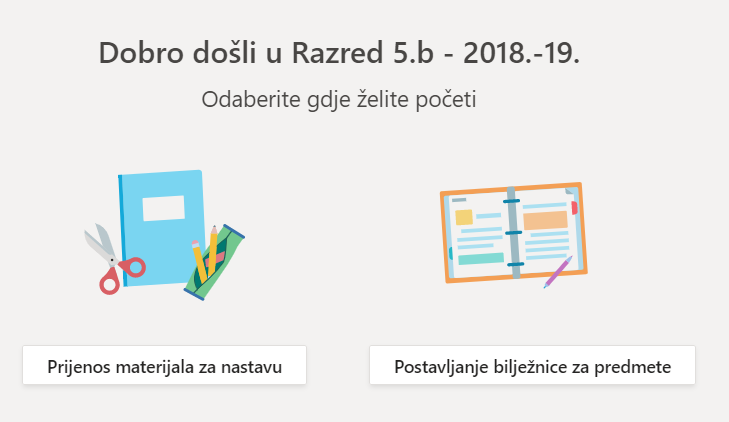 Kad je bilježnica za predmete stvorena
Treba u njoj dodati stranice – za svaki predmet
Prijedlog je i za Sat razrednika –za pisanje potrebnih uputa
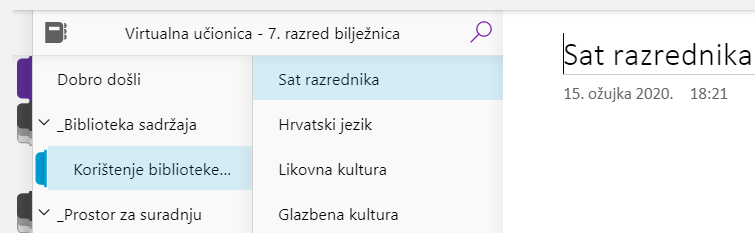 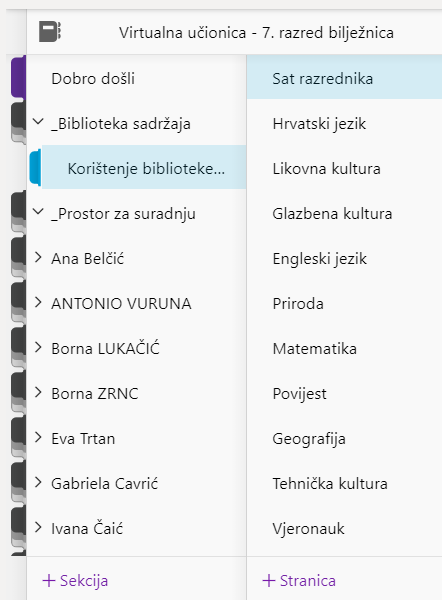 Nova stranica(za pojedini predmet)
VAŽNO ih je dodati u Biblioteci sadržaja , u podsekciji Korištenje biblioteke
Jer je to prostor koji učenici ne mogu uređivati, već samo čitati.
Kad postoje stranice za predmete, pri otvaranju Bilježnice za predmete (klikom)otvorit će se prva po redu (ovdje je izrađena „Hrvatski jezik”) zato treba kliknuti na strelicu
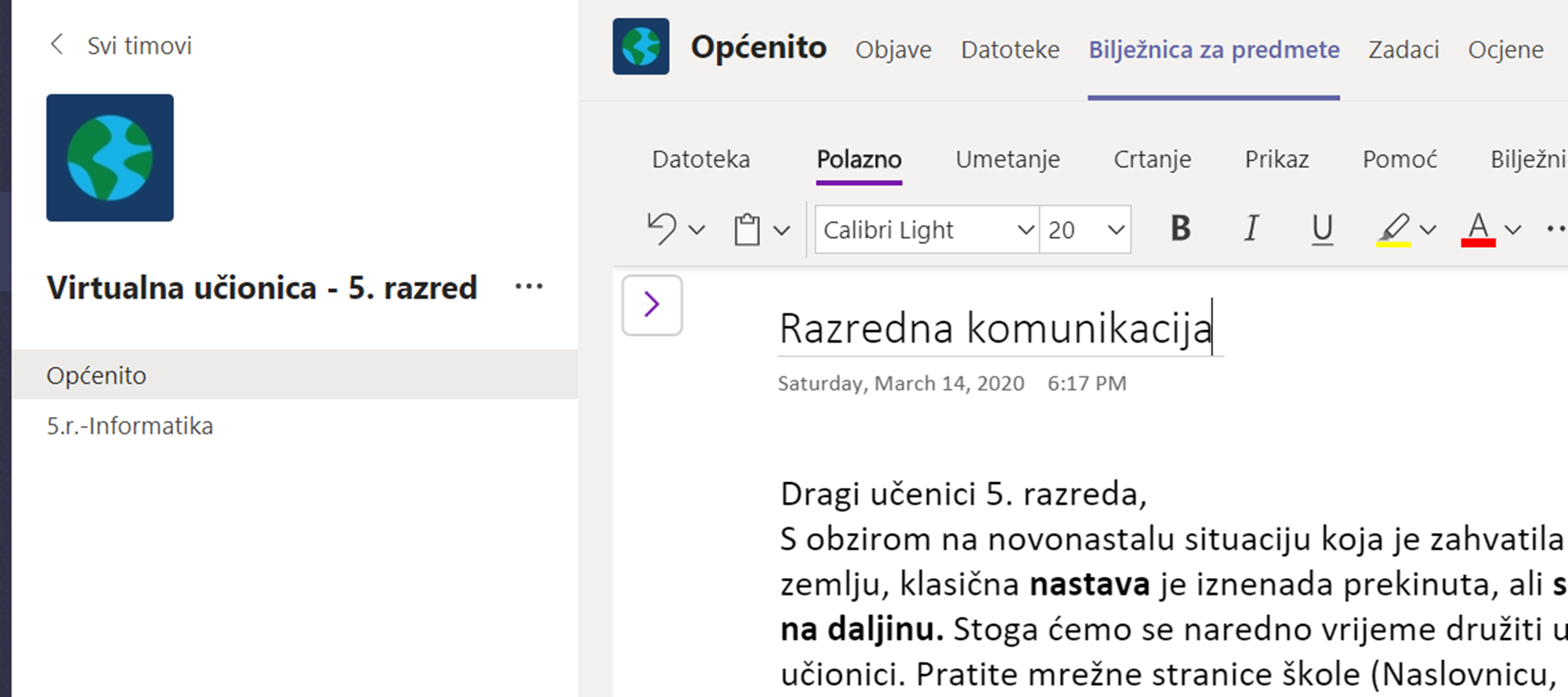 Klikom na strelicuprikazat će Vam se cijeli sadržaj bilježnice (slika na sljedećem slajdu).
Tad će se pojaviti popis svih predmeta (stranica) u bilježnici
U ovoj bilježnici 3 su sekcije:

1.  Dobro došli – mogu uređivati i učitelji                              i učenici
2.  Biblioteka sadržaja – uređuju učitelji,                         a učenici mogu samo čitati
3.  Prostor za suradnju - 
     Popis učenika – s podsekcijama
Upute – napisane od strane Microsofta
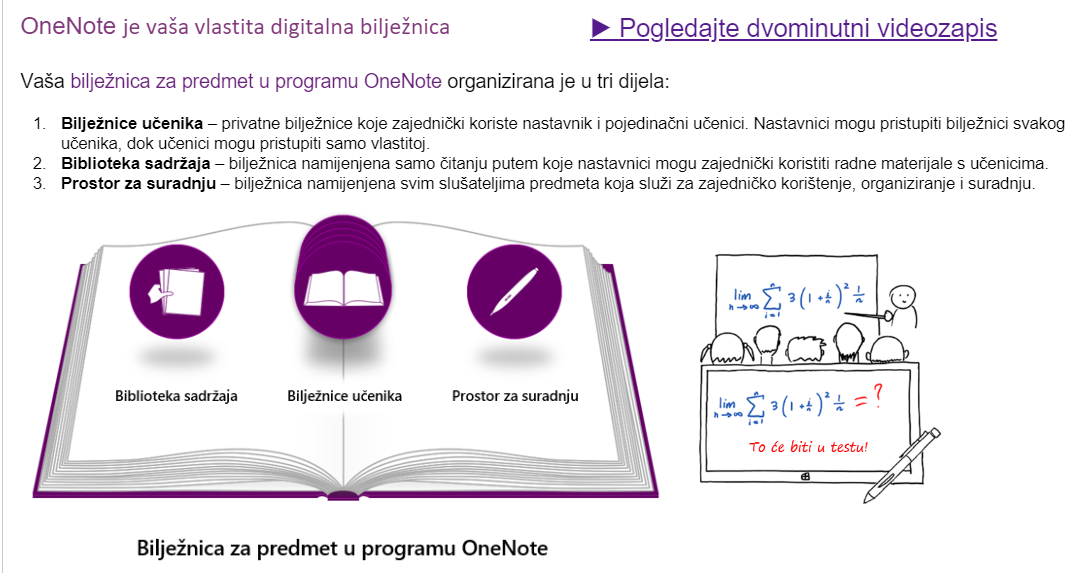 U sekciji Dobro došli nalazi se  prazna stranica koju mogu uređivati i učenici i učitelji.

Na toj se stranici može napisati rečenica dobrodošlice.
Što napisati svojim učenicima da započnemo s komunikacijom nakon iznenadnog prekida klasične nastave?
Ovo je samo jedna od mogućih ideja
Stranica pojedinog predmeta
Prostor za suradnju
Sastoji se od popisa učenika (svaki učenik je jedna sekcija)
Svaki učenik ima 4 podsekcije
Svakoj podsekciji možete dodati neograničeni broj stranica.

Zato je poželjno da svaki učitelj doda svakom učeniku stranicu s nazivom svog predmeta(npr. za podsekciju ZADAĆE)

Nemoguće je da jedna osoba doda svakom učeniku stranice svih predmeta. Zato će Vam to biti prikazano na sljedećem slajdu.
Svaki učenik ima nekoliko sekcija,broj sekcija se može i povećati
Svaki učenik ima pridružene barem 4 sekcije.
Npr, kod sekcije ZADAĆE – kad budete zadavali učenicima zadaće, dodajte stranicu sa nazivom svog predmeta svakom učeniku
Ime Prezime učenika
Kliknite na ZADAĆA kod željenog učenika. Kad je to označeno, dodajte stranicu klikom na plus (dolje gdje piše stranica).Dobit ćete podstranicu za zadaću – dodajte joj naziv svog predmeta (npr. Fizika).Zadaću na toj stranici neće vidjeti ostali učenici, samo vlasnici tima, dakle, samo učitelji i taj određeni učenik.       Ponovite to svim učenicima tog razreda.
Ime Prezime učenika
Ime Prezime učenika
Ime Prezime učenika
Dobili ste pod sekcijom  ZADAĆA – stranicu za svoj predmet.
Na taj način pregledavate zadaće za svoj predmet, a učenik zna gdje će pospremiti zadaću iz vašeg predmeta.

Kako ste napravili stranicu za ZADAĆE svoj predmet, možete izraditi i za ostale podsekcije (Bilješke za zadaće, Kvizovi, Ispisani materijali) za koje mislite da će Vam koristiti u radu.
Izrada kanalaza pojedini predmet(ima više prostora za pohranjivanje datoteka)
Izrada kanala
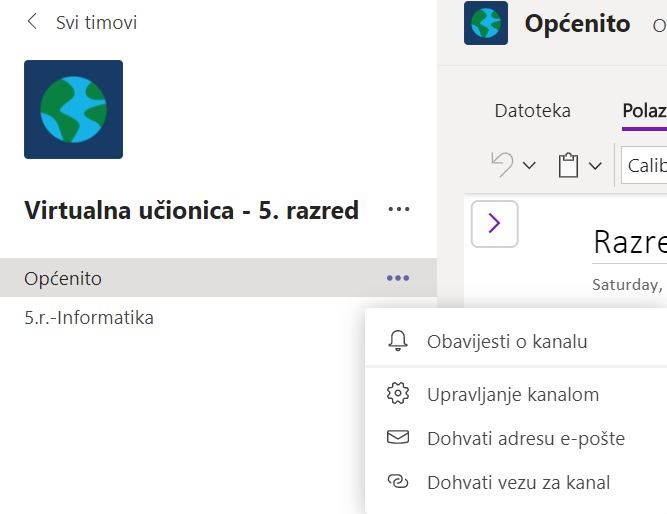 Naziv kanala→ … → Izradi kanal
Kanal
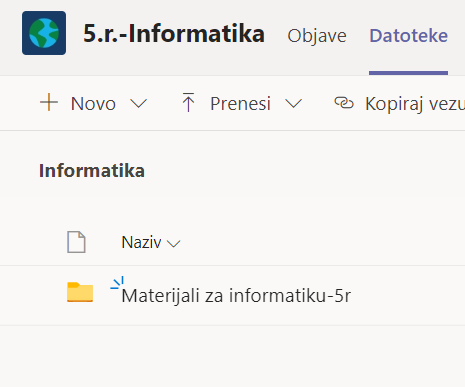 Može se koristiti za prijenos željenih datoteka
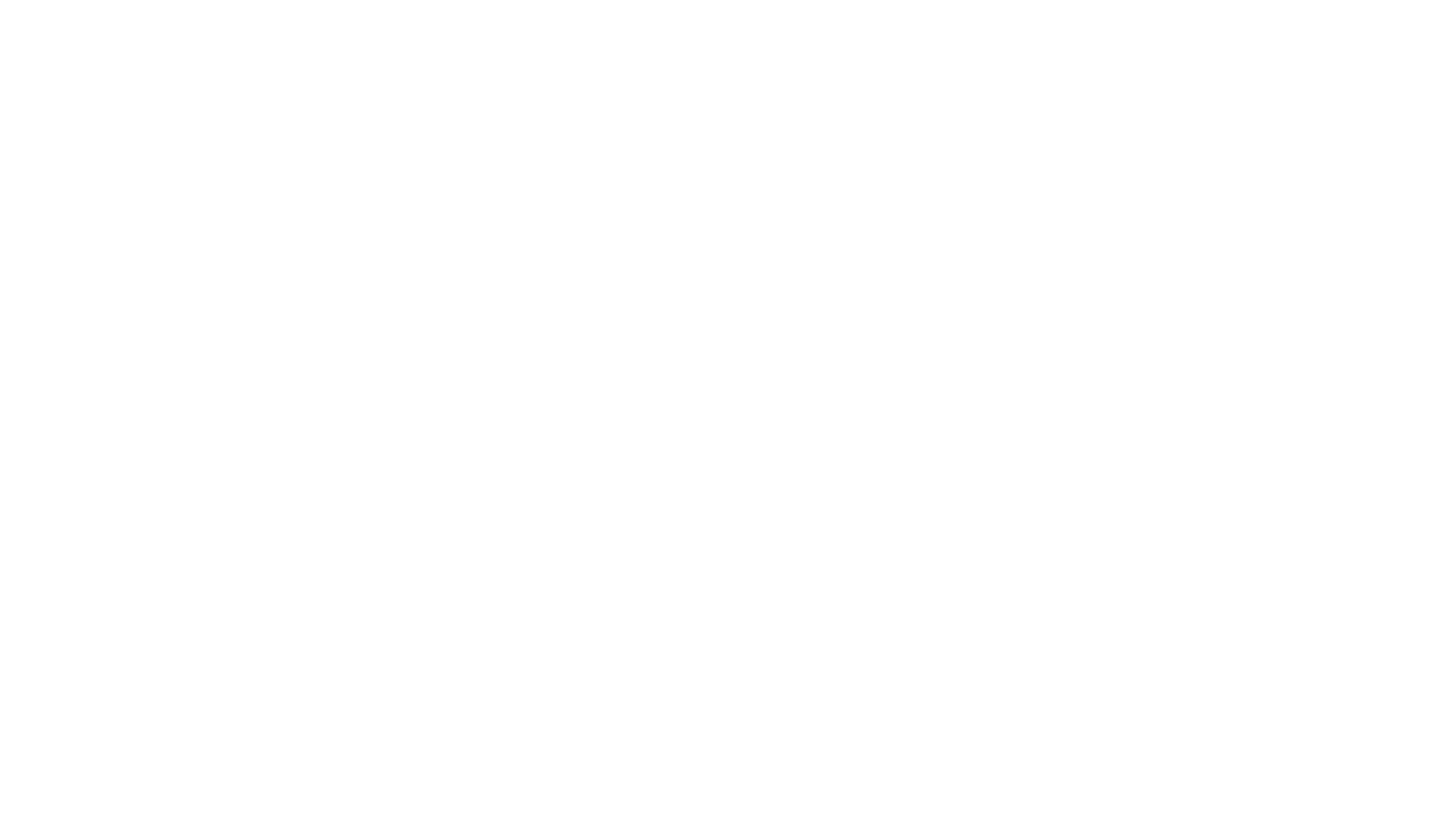 Govorilo se da će razrednici svaki dan djeci u virtualnu učionicu unositi dan ranije raspored za sutra.
Ako tako bude i trebalo, to možete unositi u stranicu SAT RAZREDNIKA, koja je pridružena kao jedan predmet.
Rasporedi se nalaze ovdje.
PRIJEDLOG
Ima još mogućnosti,
ali ima i vremena.
Prikazana je osnovnaverzija za početno 
korištenje.
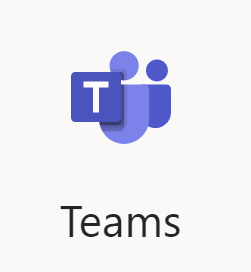 MS TEAMS
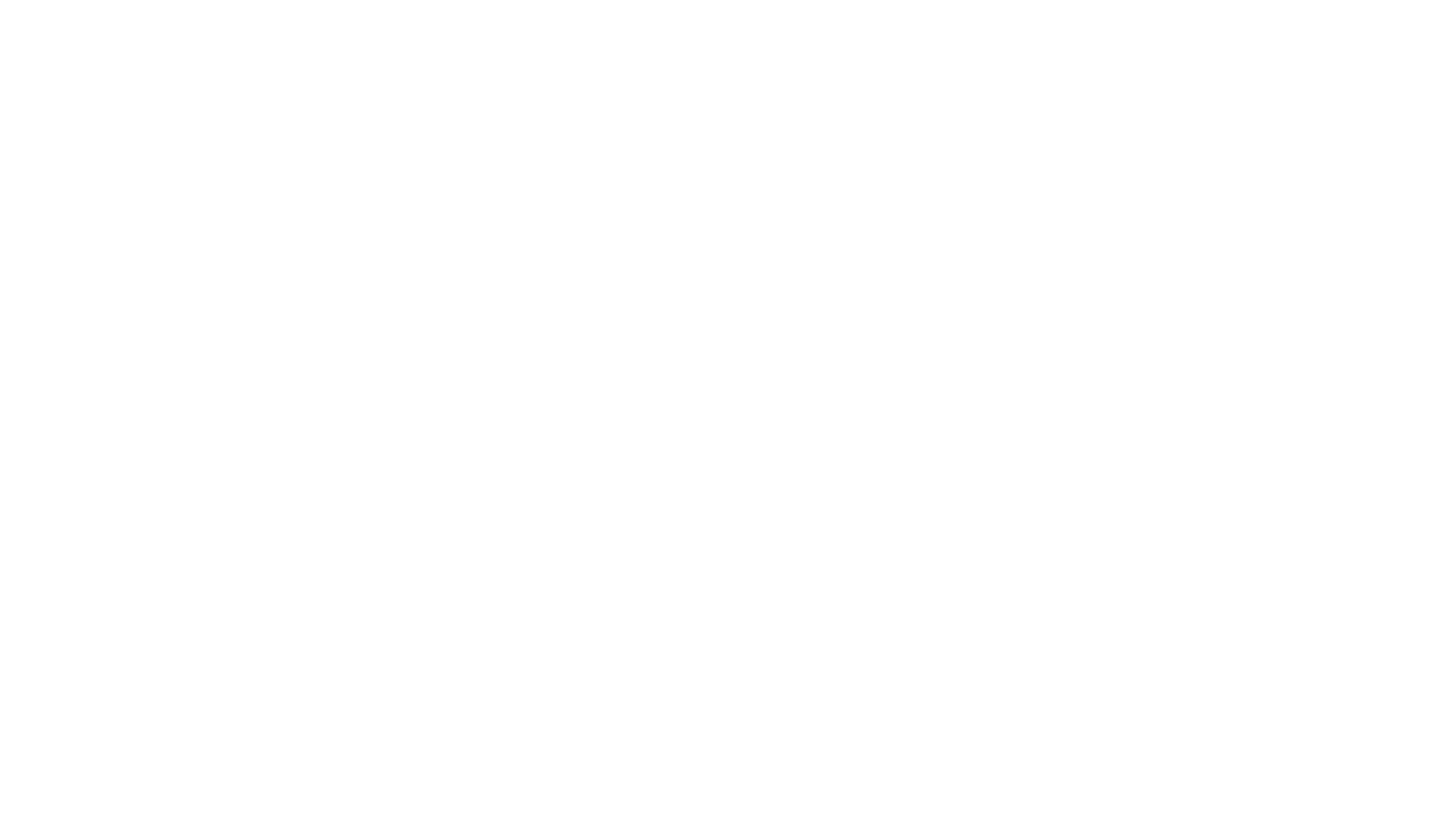 Sretna i uspješna nastava na daljinu i učenicima i učiteljima!
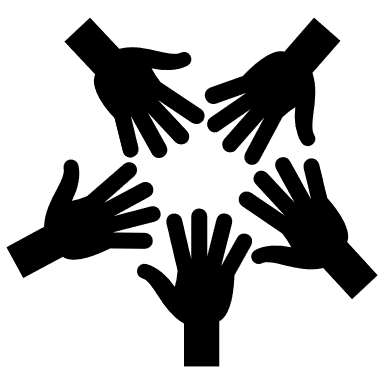 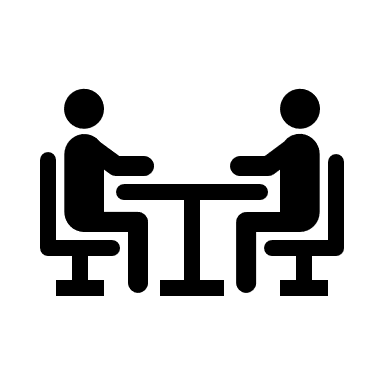